Технологии резервного копирования
Студент: Осколкова Инна Ивановна К42111с
Преподаватель: Шкребец Александр Евгеньевич
Резервное копирование данных
Резервное копирование данных - процесс создания копии данных в системах хранения, предназначенной для быстрого восстановления данных в оригинальном или новом месте их расположения в случае их повреждения или разрушения.

Возможны следующие ситуации,                                                                                     почему данные могут потеряться:
Программные сбои
Перестраховка
Хакерская атака
Поломка компьютера
Переезд
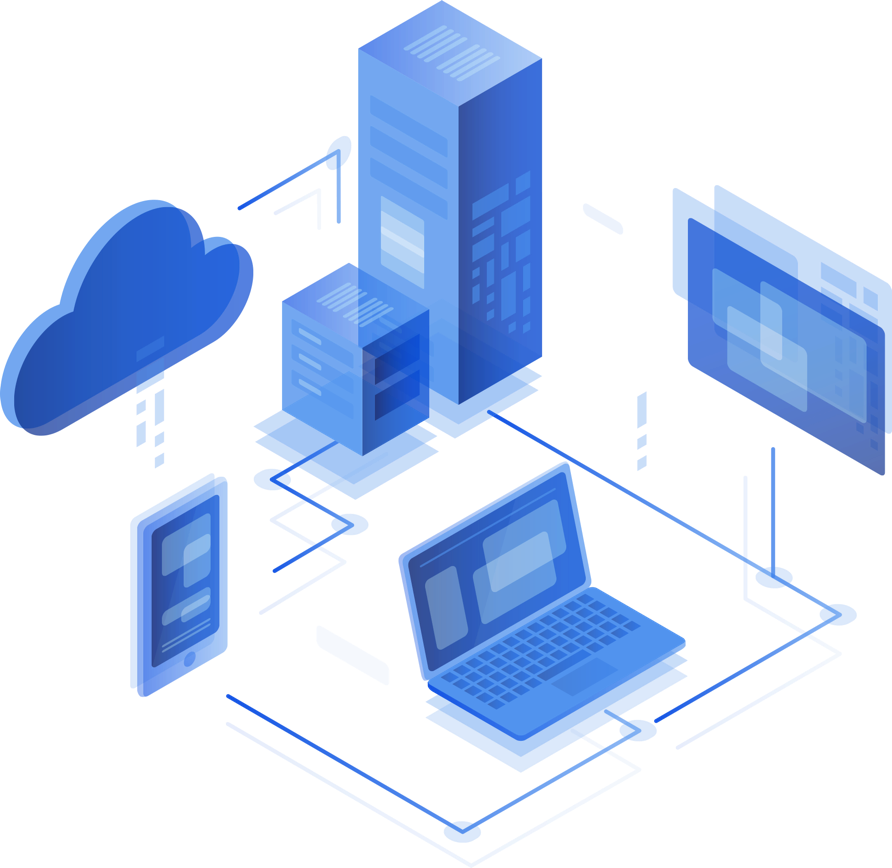 Виды резервное копирование
Целью резервного копирования является предотвращение потери информации при сбоях оборудования, программного обеспечения, в критических и кризисных ситуациях и т.д.



Имеется несколько видов резервного копирования данных:
Полное резервное копирование
Инкрементное резервное копирование
Дифференциальное резервное копирование
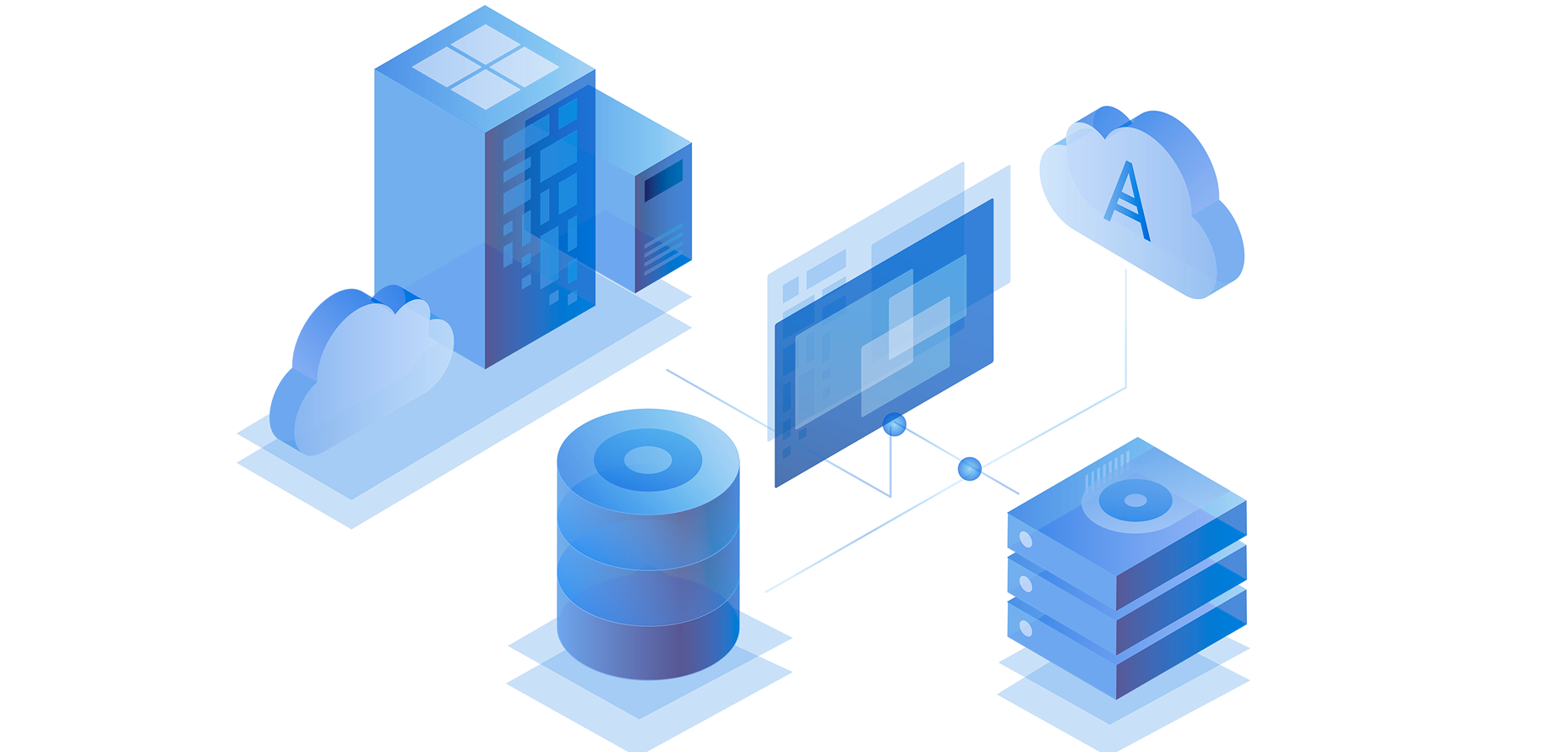 Полное резервное копирование
Каждый раз при выполнении задачи бэкапа из источника копируются все данные. Этот тип резервного копирования наиболее медленный, но обеспечивает наибольшую полноту и точность сохранения данных. Данный тип подходит для копирования небольшого объёма данных или для сохранности всех копируемых данных, например бэкап жесткого диска.
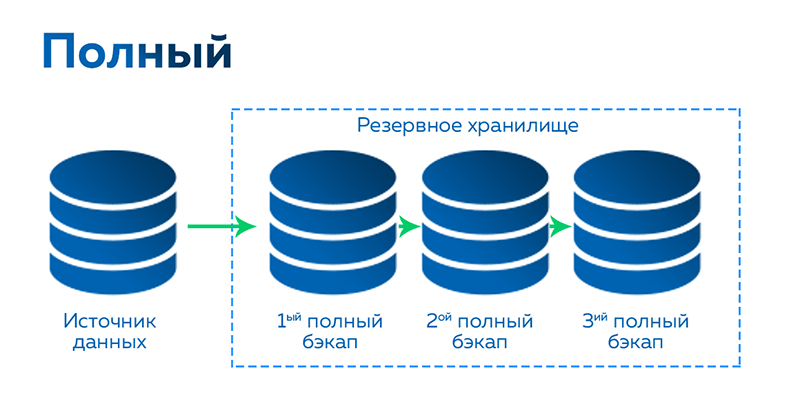 Инкрементальное резервное копирование
При таком типе бэкапа первый раз выполняется полное копирование, а каждый последующий раз копируются только новые или изменившиеся файлы с момента последней операции бэкапа. Данный тип копирования наиболее эффективен там, где нужно следить за историей версий: копирование рабочих документов, проектов, отчётов и т.д.
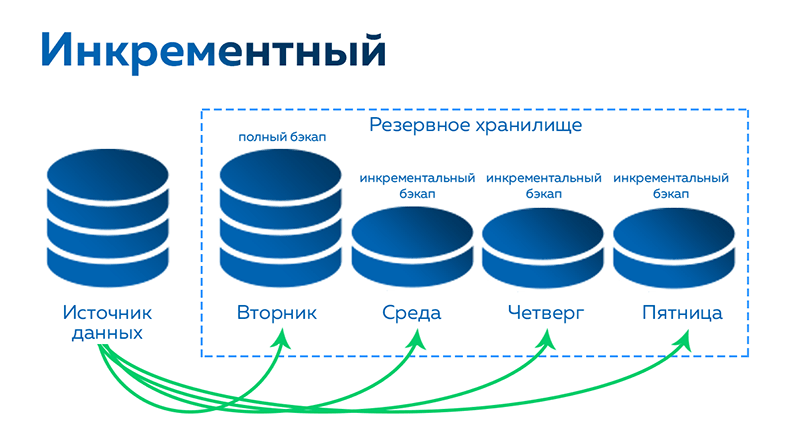 Дифференциальное резервное копирование
При этом методе в первый раз выполняется полный бэкап, а при последующих операциях задача копирует только обновлённую информацию, включая данные, изменившиеся по сравнению с полным бэкапом (а не с предыдущим бэкапом, как при инкрементальном копировании). Такой вид копирования позволяет сэкономить место и время, поэтому пригодно для сохранения и восстановления часто меняющейся информации: бэкапа веб-сайтов, баз данных, массивов виртуальных машин и т.п.
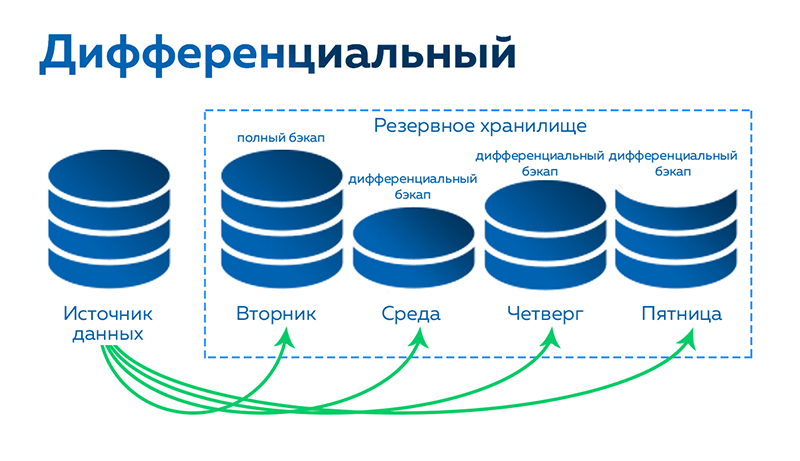 Сравнение различных типов резервного копирования данных
Методы создания резервных копий
Копировать можно:
Отдельные файлы
Группы файлов
Операционные системы
Диски или разделы дисков
Виртуальные машины
Наиболее известные методы:
FTP-бэкапы
Облачные бэкапы
Snapshot-бэкап
HDD-бэкапы
CDP-бэкапы
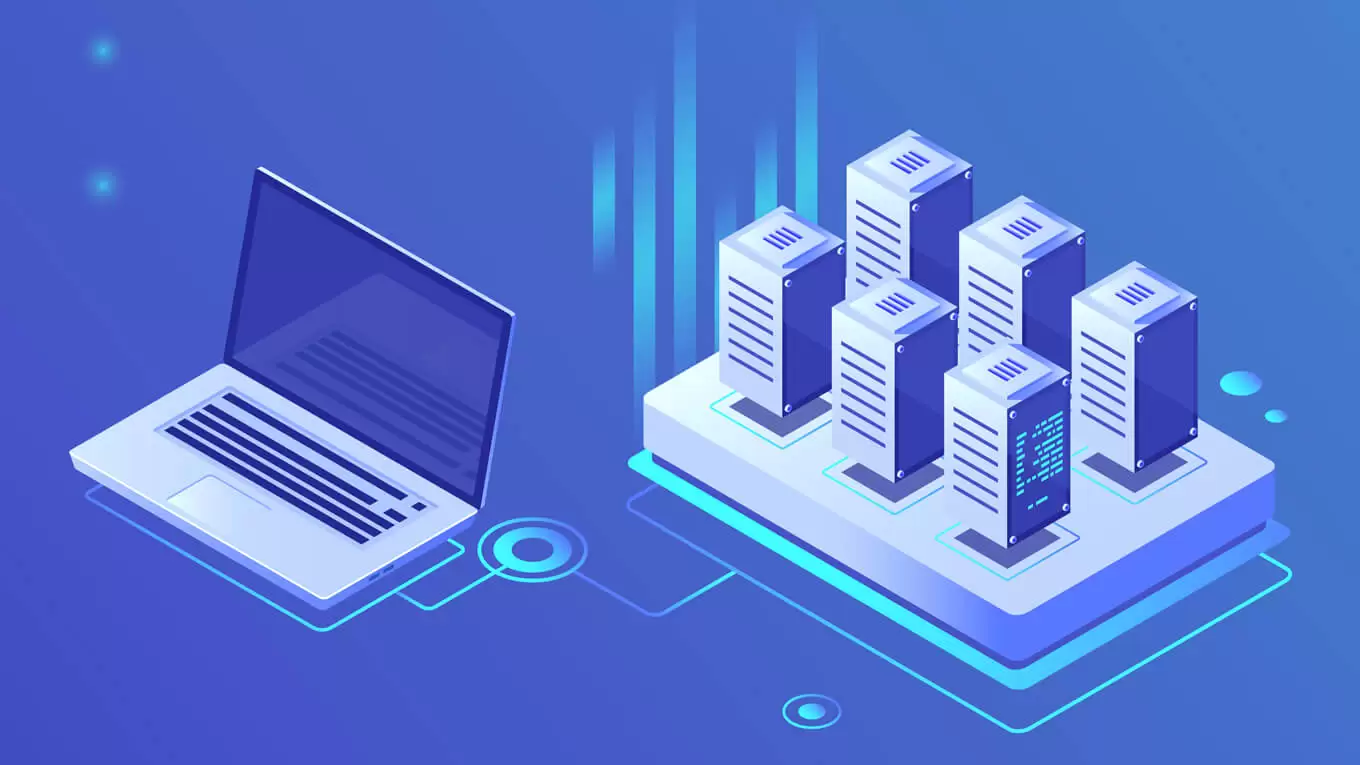 Методы создания резервных копий
FTP-backup — метод, включающий пересылку файла по сети с использованием специального протокола обмена данными. Файл хранится на сетевом сервере FTP и может быть скачан оттуда по тому же протоколу FTP в другое хранилище. 
Cloud-backup — один из самых удобных способов из бэкапов, который позволяет размещать в облачных хранилищах данные любых видов и объёмов: от отдельных файлов до операционных систем, до физических или виртуальных серверов. 
Snapshot-backup — снимок сервера, который можно сделать вручную или по API в любой момент. Он используется, если нужно мгновенно сохранить состояние сервера перед внесением изменений или для клонирования сервера.
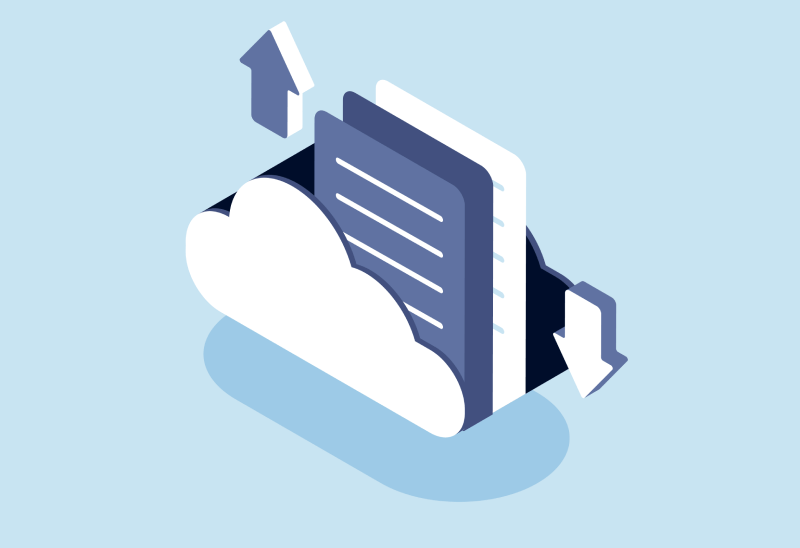 Методы создания резервных копий
HDD-backup - процесс резервного копирования данных на жёсткий диск HDD. При этом устройство может быть как стационарным, так и внешним. Выполнять данную операцию можно как в ручном режиме, так и автоматически при помощи специальных программ.
CDP-backup – технология, позволяющая автоматически сохранять данные при каждом их изменении, что обеспечивает непрерывную защиту данных. Для этого нужно установить на сервер CDP-агент, который разделяет всю информацию на логические блоки. После чего программа начинает поблочно передавать файлы в хранилище — на CDP-сервер. После первой загрузки программа будет отправлять на сервер только те блоки данных, которые как-либо изменялись, что сэкономит и место на сервере, и время.
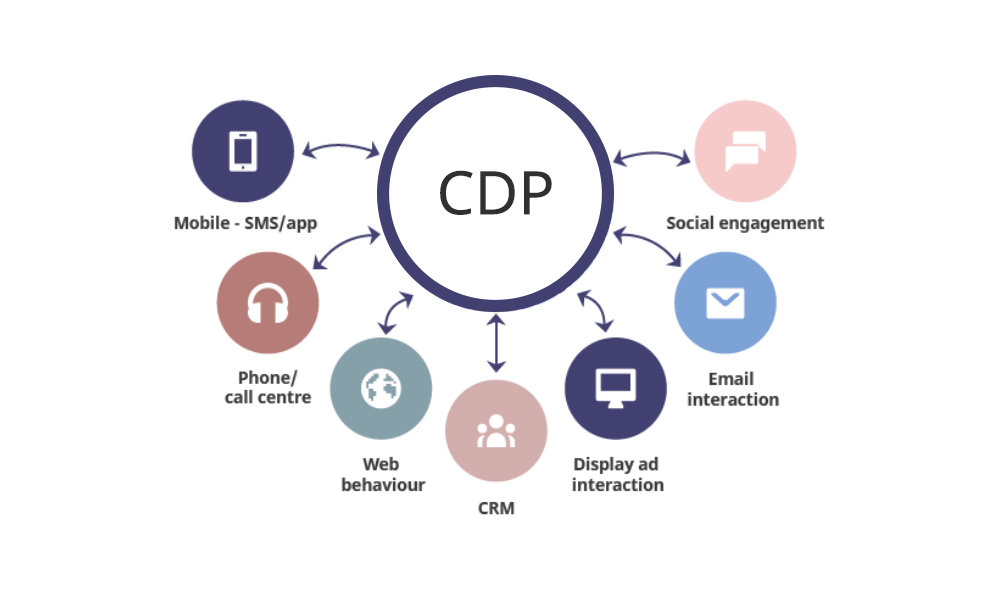 Архивирование данных
Архивирование данных - это уменьшение физических размеров файлов, в которых хранятся данные, без значительных информационных потерь.
 
Архивирование делается в тех случаях, когда нужно разместить долго неиспользуемые данные в надежном месте на долгий срок. В исходном местоположении они при этом удаляются, чтобы освободить место для поступающих актуальных.

Если цель резервной копии состоит в восстановлении данных, то у архива может быть сразу несколько целей. Чаще всего архивы нужны для поиска информации из далекого прошлого.
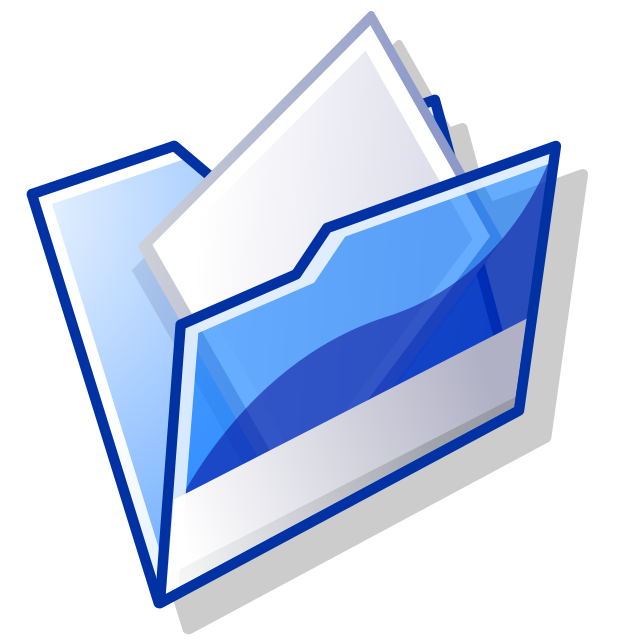 Резервное копирование и архивирование данных
Есть несколько факторов, по которым отличают резервную копию от архива:
Период хранения данных. У архивных копий он достаточно длительный. В некоторых случаях регламентируется не только требованиями бизнеса, но и законодательно. У копий для аварийного восстановления он сравнительно небольшой. 
Быстрота доступа к данным. Скорость доступа к длительно хранящемуся архиву в большинстве случаев не критична. Обычно необходимость в данных архива возникает не в аварийном режиме. Другое дело – аварийное восстановление, когда необходимые данные и работоспособность сервисов должны быть возвращены в кратчайшие сроки. В этом случае скорость доступа к резервной копии является крайне важным показателем.
Состав копируемой информации. В архивной копии обычно содержатся только пользовательские и бизнес-данные. В резервной копии помимо этих данных могут содержаться образы систем, копии настроек операционной системы и прикладного программного обеспечения, а также другоая информации, необходимой для восстановления.
Резервное копирование и архивирование данных
План предприятия по защите данных должен предусматривать оба процесса: как эффективную систему резервирования, так и надежный метод архивирования.
Если делать только резервирование, то работающие серверы быстро заполнятся данными, которые больше не нужны, а их нужно раз за разом резервировать, повышая нагрузку на этот процесс.
Если только архивировать данные, то в случае какой-то потере важных данных работа останавливается на довольно продолжительное время, пока происходит восстановление данных из архива, что может существенно навредить предприятию.
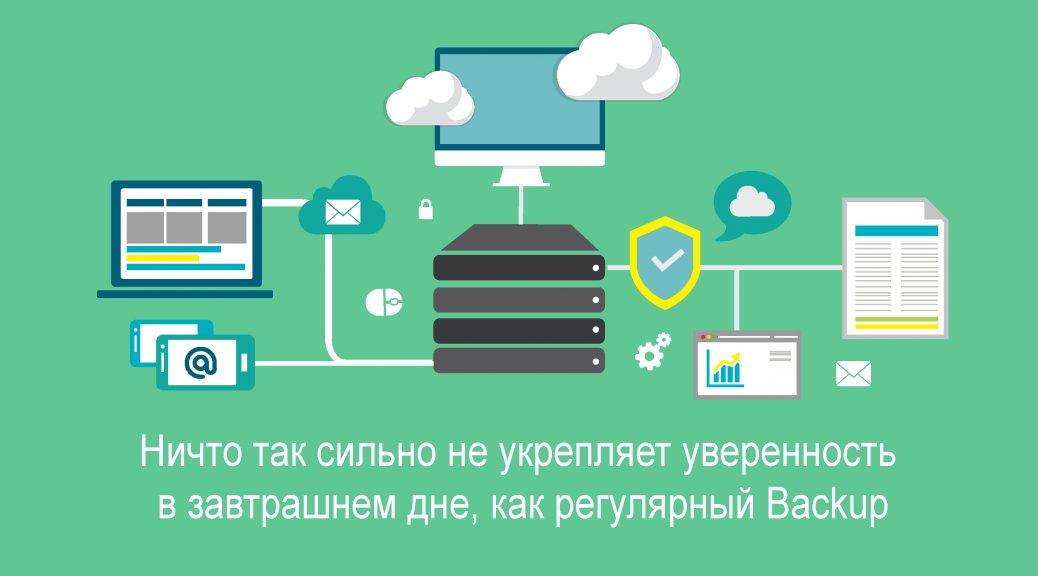 Безопасность резервирования и архивирования данных
Выделяют следующие возможные угрозы:
Физические угрозы. Любое серверное помещение — это всегда помещение с повышенной опасностью. 
Риски при внедрении. Любая выгодная технология обязательно имеет и оборотную сторону. Потери, связанные со стоимостью оборудования, программного обеспечения и человеческими ресурсами, необходимыми на внедрение и поддержание резервного копирования, а также риски, связанные с безопасностью данных.
Риски при хранении. Процедура резервного копирования и дальнейшего хранения, учета и контроля копии должна быть организована так, чтобы исключить ее вынос или даже кратковременный доступ посторонних к резервной копии.
Риски процесса копирования. Как правило, резервное копирование происходит автоматически. Процесс, обеспечивающий резервное копирование, запускается из-под учетной записи с повышенными привилегиями, что уже само по себе связано с определенным риском.
Шифрование
Лучший способ обеспечения безопасности резервных копий — это шифрование. С помощью бэкапа данных с шифрованием обеспечивается несколько важных возможностей защиты данных:
Безопасная пересылка: копирование данных с шифрованием по сети защищает от взлома.
Надёжное хранение: резервная копия с шифрованием устойчивее к действиям злоумышленников.
Защита данных: очевидно, что шифрование данных снижает риск их случайной утечки.
Объединение данных: зашифрованный бэкап может храниться в общем архиве, что упрощает контроль целостности данных.
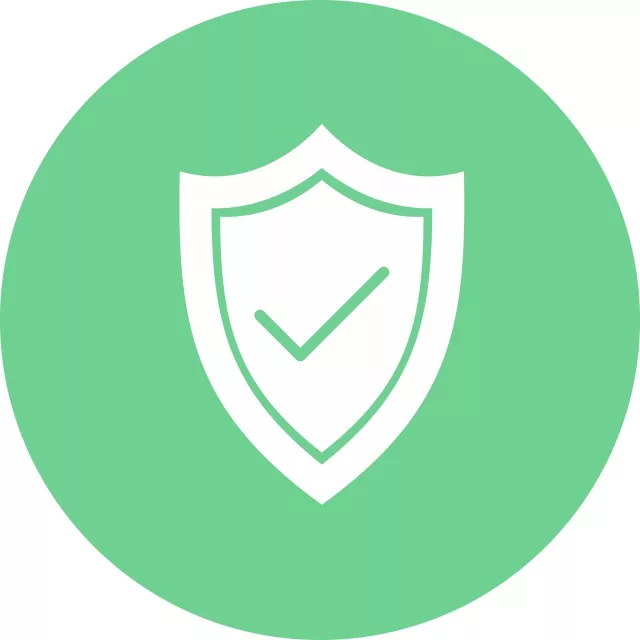 Спасибо за внимание!
www.ifmo.ru